Overview of scAI and its model credibility report
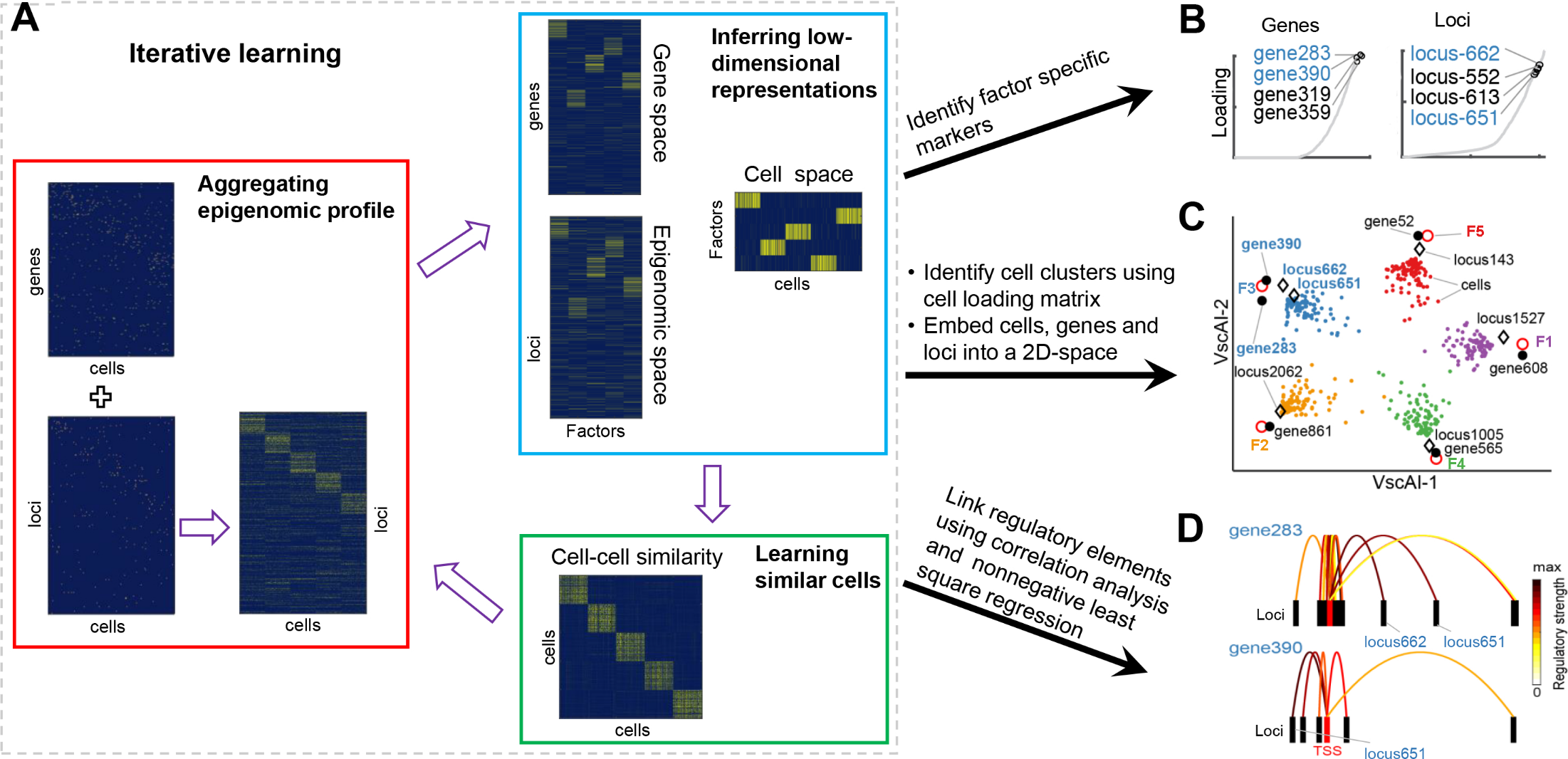 S. Jin, L. Zhang,  & Q. Nie. Genome Biol. 2020, 21(1):25